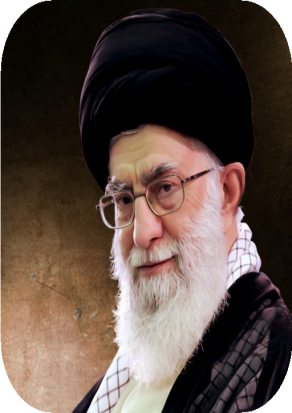 منطق حممایت رهبر معظم انقلاب از مصوبه سران قوا
تهیه کننده: رضا زین العابدین
مقدمه
صبح یکشنبه 26 آبان ماه، رهبر معظم انقلاب نکات راهبردی پیرامون متن و حواشی تصمیم متأخر دولت در سهمیه بندی بنزین فرمودند. پس از سخنان ایشان، شبهاتی در ذهن برخی نخبگان و خواص راجع به مواد و مفاد سخنان ایشان شکل گرفت که در این متن تلاش شده است منطق حِکمی مواضع ایشان برای دانشگاهیان، نخبگان و توده مردم تشریح گردد.
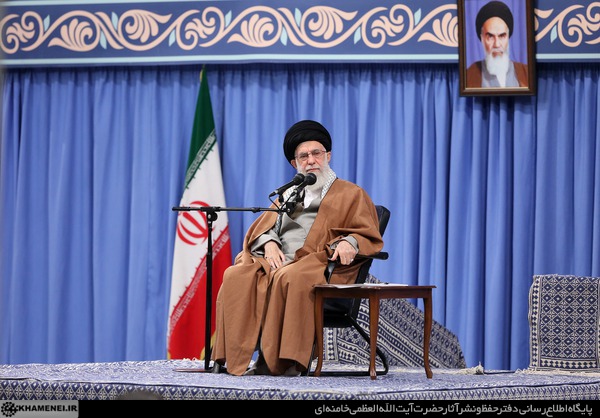 اول: عدم تغییر در تصمیمات بر اثر فشار اعتراض و آشوب
منطق عقلانی مدیریت حکم می کند:
امام علی(ع) می فرمایند:


«إِنِّی وَ اللَّهِ مَا أَحُثُّکُمْ عَلَى طَاعَةٍ إِلَّا وَ أَسْبِقُکُمْ إِلَیْهَا وَ لَا أَنْهَاکُمْ عَنْ مَعْصِیَةٍ إِلَّا وَ أَتَنَاهَى قَبْلَکُمْ عَنْهَا» (نهج البلاغه؛ خ175)

امام جامعه به هیچ کاری دستور نمی دهد و توقعی از مردم مطرح نمی کند، مگر آنکه قبل از دیگران خودش به آن پایبند باشد. تغییر تدبیر بر اثر آشوب و فشار، شجره ممنوعه و آفت هر حکومت عاقل و مدبری است.
تصمیماتی که روند قانونی و کارشناسی خود را طی کرده اند( فارغ از صحت و سقم)،در صورت نیاز طی فرایند قانونی تغییر یابند. نه تحت فشار اعتراض و آشوب؛
ثبات حکومت دچار اختلال می شود.
تغییر فرآیند قانون در صورت فشار و آشوب
این پیام منتقل می شود که هر تصمیمی با اعتراض خیابانی و اشوب قابل تغییر است،
سیستم بی اعتبار میشود.
بی اعتنایی رأس حکومت به تصمیمات مدیران کشور، در سایر تصمیمات اعتباری باقی نمی گذارد.
دوم: اعتبار بخشی به ساختار رسمی کشور و قانون
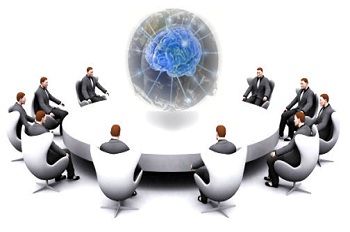 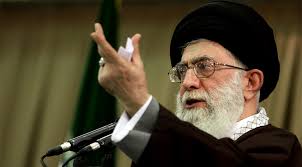 در هر دوگانه ای که ساختار یا قانون کشور در یک طرف آن قرار بگیرند، حضرت آقا طرف ساختار و قانون و نظم و انتظام را می گیرند.
اعتبار بخشی به ساختار رسمی کشور و قانون؛ منطق حِکمی و عقلی سخنان رهبر انقلاب در حمایت از تصمیم سران قوا درباره سهمیه بندی بنزین است.
چرایی تقدم حفظ و تثبیت ساختارهای قانونی نظام اسلامی از سوی رهبر معظم انقلاب
تثبیت» و «استحکام» بیشتر ساختارهای قانونی نظام اسلامی
1
«وَ الْبَلَدُ الطَّیِّبُ یَخْرُجُ نَباتُهُ بِإِذْنِ رَبِّه‏»(اعراف: 58)
همچون زمین پاکی است که همه محصولات کار حکومت بر آن استوار است.
چرایی تقدم حفظ و تثبیت ساختارهای قانونی نظام اسلامی از سوی رهبر معظم انقلاب
دفاع از ساختارهای قانونی نظام اسلامی
2
اگر در آن فتنه، از ساختارهای قانونی نظام دفاع و حمایت نمی کردند، جریان غیرانقلابی و فتنه گر در هر مسئله ای، دیدگاه خود را از راههای غیرقانونی و ایجاد ناامنی، به اکثریّت مردم و نظام اسلامی تحمیل می کرد.
رهبر معظم انقلاب در انتخابات سال 88، معترضین و فتنه گران را به پیگیری مطالباتشان از راههای قانونی دعوت می کرد.
چرایی تقدم حفظ و تثبیت ساختارهای قانونی نظام اسلامی از سوی رهبر معظم انقلاب
مدیریت بحران ها و فتنه های احتمالی آینده
3
فائده دیگر استحکام ساختارها در نظام اسلامی این است که وقتی ساختارهای قانونی نظام اسلامی مورد پذیرش همه گروههای سیاسی درون نظام قرار گرفت، آنگاه ولیّ خدا با استفاده از ظرفیّت همین ساختارهای مورد قبول همه، بسیار راحت تر می تواند بحران ها و فتنه های احتمالی آینده را مدیریت نماید.
چرایی تقدم حفظ و تثبیت ساختارهای قانونی نظام اسلامی از سوی رهبر معظم انقلاب
برکات و منافع فراوانی که در آینده نصیب مردم خواهد شد.
4
«وَ أَمَّا الْجِدارُ فَکانَ لِغُلامَیْنِ یَتِیمَیْنِ فِی الْمَدِینَةِ وَ کانَ تَحْتَهُ کَنْزٌ لَهُما وَ کانَ أَبُوهُما صالِحاً فَأَرادَ رَبُّکَ أَنْ یَبْلُغا أَشُدَّهُما وَ یَسْتَخْرِجا کَنزَهُما رَحْمَةً مِنْ رَبِّکَ؛ (کهف: 82)

و اما آن دیوار متعلق به دو نوجوان یتیم در آن شهر بود، و زیر آن گنجى متعلق به آنها وجود داشت، و پدرشان مرد صالحى بود، پروردگار تو مى‏خواست آنها به «بلوغ» برسند، و گنجشان را استخراج کنند، این رحمتى از پروردگارت بود.»
«فَانْطَلَقا حَتَّى إِذا أَتَیا أَهْلَ قَرْیَةٍ اسْتَطْعَما أَهْلَها فَأَبَوْا أَنْ یُضَیِّفُوهُما فَوَجَدا فِیها جِداراً یُرِیدُ أَنْ یَنْقَضَّ فَأَقامَهُ؛ (کهف: 77)

پس موسی و خضر(ع)) به راه خود ادامه دادند، تا به قریه‏اى رسیدند؛ از مردم آنجا خواستند که به آنها غذا دهند، ولى آنها از مهمان کردنشان خوددارى نمودند؛ (با اینحال) آنها در آنجا دیوارى یافتند که مى‏خواست فرود آید، جناب خضر(ع)) آن را برپا داشت.»
هرچند استحکام ساختاری در برخی زمانها که جریانات غیرانقلابی بر آن ساختارها حاکمند، ممکن است در کوتاه مدت مضرّاتی داشته باشد، امّا زمانی که جوانان انقلابی به بلوغ فکری رسیده و بر ساختارهای استحکام یافته نظام اسلامی مسلّط شوند، آنگاه برکات و منافع فراوانی از همان ساختارهای مستحکم نصیب مردم خواهد شد.
چرایی تقدم حفظ و تثبیت ساختارهای قانونی نظام اسلامی از سوی رهبر معظم انقلاب
جلوگیری از فروپاشی ساختار نظام جمهوری اسلامی ایران
5
براستی چرا یعقوب(ع)، که به گواهی آیات قرآن بدبینی شدیدی نسبت به پسرانش داشت، حاضر شد یوسف(ع) را همراه آنان به صحرا بفرستد و با این عمل خود، به پسرانش «اظهار خوش بینی» نماید؟ شاید اصلی ترین دلیل، یک چیز بود: «جلوگیری از فروپاشی ساختار خانواده»؛ خانواده ای که بر مبنای اعتماد و خوش بینی افراد به یکدیگر پایه گذاری شده و استحکام می یابد و فروپاشی آن می تواند امر دعوت پیامبر خدا را دچار اختلال نماید.
رعایت مصلحتی به نام «حفظ و استحکام ساختاری و قانونی کشور» آنقدر مهم است که ممکن است در نتیجه آن و در مقاطعی از زمان، مردم و خود ولیّ خدا نیز متحمّل سختی هایی شوند.
حضرت امام(ره) نیز در این زمینه فرمود:    صحیفه امام(ره)؛ ج‏15، ص365

«حفظ جمهورى اسلامى از حفظ یک نفر- و لو امام عصر(عج) باشد- اهمیتش بیشتر است.» (
چرایی تقدم حفظ و تثبیت ساختارهای قانونی نظام اسلامی از سوی رهبر معظم انقلاب
انتقاد به مسئولان بر آمده از رأی مردم نه انتقاد به نظام
6
زمانیکه ولیّ خدا فرصتی ایجاد می نماید تا ساختارهای قانونی برآمده از رأی مردم، در مسائل مختلف حکومتی تصمیم گیری نمایند، آنگاه مردم نیز بطور طبیعی اشکالات و انتقادات خود را متوجه مسئولان آن نهادهای قانونی خواهند دانست، نه کلّ نظام اسلامی.
هرچند متأسفانه جریانات غیرانقلابی و نفوذی های دشمن در درون نظام اسلامی با انواع ابزارهای رسانه ای، به غلط اینگونه القاء می کنند که برخی مشکلات و ناکارآمدی ها، نتیجه عملکرد «انقلاب» مردم است نه «انتخاب» مردم.
«وَ إِنْ تُصِبْهُمْ حَسَنَةٌ یَقُولُوا هذِهِ مِنْ عِنْدِ اللَّهِ وَ إِنْ تُصِبْهُمْ سَیِّئَةٌ یَقُولُوا هذِهِ مِنْ عِنْدِکَ‏؛ 

و اگر به آنها (منافقان) حسنة (و موفقیّتی) برسد، مى‏گویند از ناحیه خدا است و اگر سیئة (و شکستى) برسد، مى‏گویند از ناحیه تو(پیامبر(ص)) است.» (نساء: 78)
سوم: مشی مبتنی بر اخلاق، فتوت و جوانمردی
منطق قرآنی:

 «إِنَّهُمْ فِتْیَةٌ آمَنُوا بِرَبِّهِمْ وَ زِدْناهُمْ هُدى‏»(کهف: 13)
مشی امام خامنه ای در اداره امور، مبتنی بر اخلاق است.
ایشان با فتوت و جوانمردی مسوولیت کلان تصمیمات سایر مسوولین را بر عهده گرفتند
تا مسوولین امور اقتصادی و امنیتی، تحت حمایت ایشان، هر کدام به وظایف سخت خود در این روزها برسند،
در واقع ایشان از پایگاه اجتماعی بالای خود برای مدیران کف میدان عملیات اقتصادی و امنیتی هزینه کردند.
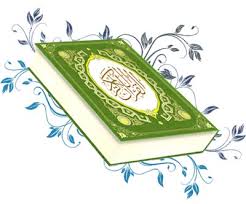 چهارم: دسته بندی و تفکیک نظرات کارشناسی و مردم معترض
نظرات مردم
نظرات کارشناسان
ایشان در عین حال که فداکارانه از اصل تصمیم حمایت کردند، نگرانی و ضرر بخشی از مردم را تایید کردند.
سلباً و ایجاباً نظری در مورد جزئیات طرح هم ندارند.
عده ای خیال می کنند مضر  است
عده ای مضر می دانند
عده ای  ناراحتند
عده ای  نگرانند
عده ای مضر می دانند
عده ای واجب می دانند
دولت باید هم به نگرانیهای طیفهای مختلف مردم و هم به اشکالات متکثر و متضلع کارشناسان توجه و آنها را رفع کنند.
پنجم: اشکال در جزئیات طرح
ضرورت اهتمام فوری دولت بر رفع مشکلات و نگرانیها
اشتباهات روشی دولت و تاکید مقام معظم رهبری بر جزئیات طرح
نحوه اعلام شوک آمیز طرح
زمان اجرا
عدم تمهید پیشینی نگرانیها
نداشتن پیوست اجتماعی و رسانه ای طرح
باید همزمان پول مردم به حسابشان واریز میشد.
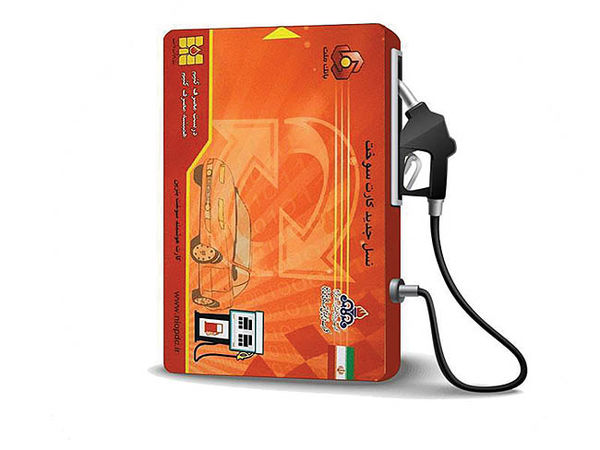 ششم: مسئولیت این طرح، متوجه سران قواست
نظر کارشناس ها مختلف است.
ایشان با استفاده از واژه های
من هم در این زمینه صاحب نظر نیستم.
لکن به آقایان گفتم اگر سران سه قوه تصمیم بگیرند حمایت می‌کنم.
در زمان امام هم سران سه قوه تصمیم میگرفتن و اجرا می شد.
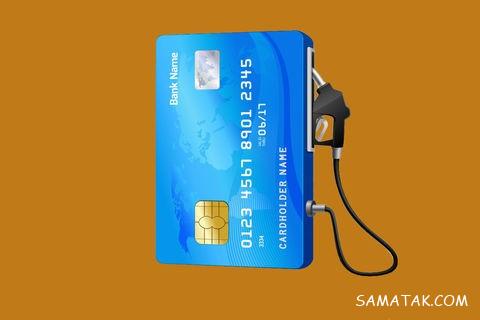 از ایجاد اختلاف در مسولان جلوگیری کردند.
از شکل گیری حاکمیت دوگانه جلوگیری کردند.
مسوولیت را متوجه سران قوا کردند و از آنها خواستند هر چه ممکن است از مشکلات این کار کم کنند،چون اگر گرانی اضافه شود برای مردم و مستضعفین  مشکلات زیادی درست می کند.
هفتم: دفاع از ساختارهای حاکمیتی، نه جزئیات طرح
تاکید ایشان بر عدم کارشناس بودن در این زمینه
نقشی در جزئیات فرایند تصمیم گیری و مسیر اجرا نداشته اند.
طبعا مسئولین دولتی و مجلسی و قضایی باید پاسخگوی عملکرد خود باشند.
در واقع از ساختارهای حاکمیت و تصمیمات حاکمیتی حمایت و دفاع کرده اند نه جزییات طرح.
هشتم: ضرورت حفظ رسمیت دولت مستقر در شرایط فتنه و آشوب
نهم: تاکید بر حاکم شدن فضای کارشناسی و نخبگی در اظهارنظرهای دلسوزان
فضای کارشناسی و خبرگی و نخبگی و تخصصی را بر اظهار نظر همه خواص دلسوز حاکم کردند تا حرفهای احساسی و هیجانی و واکنشی فروکش کند.
ایشان متواضعانه با طرح این بحث که در این مورد سررشته ای ندارم به همه خواص و حتی مراجع معظم تقلید ، تلویحا گفتند که اگر کارشناس این بحث نیستند، در اظهار نظر احتیاط و حتی اجتناب کنند.
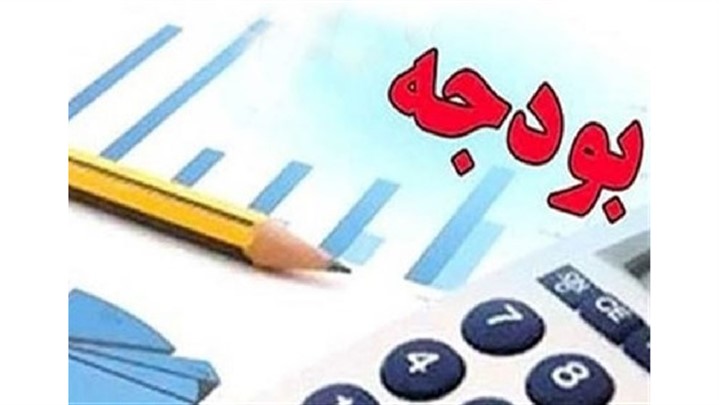 دهم: ضرورت درک پیچیدگیهای رفتار ولیّ
بر عقلا و نویسندگان انقلابی واجب عینی ست که طراحی چندوجهی و پیچیده امام جامعه در رعایت همزمان حفظ ساختارها و تعاطف با توده ها را تبیین عالمانه کنند. تا مومنین پیچیدگی کار ولی خدا را  درک کنند و با این فهم و مفاهمه، به ایشان یاری برسانند.
امام صادق نیز گاهی اوقات به دونفر در پاسخ یک سوال واحد، بر اساس فهم متفاوت مخاطبین، دو نوع پاسخ میدادند.
یازدهم: رفتارهای چندضلعی و چند منبعی؛ از ضروریات مدیریت و رهبری
درد و صدای طبقات متوسط و پایین دست مردم، مستضعفین، پابرهنگان و صاحبان انقلاب میشدند.
اغتشاشات گسترده اراذل ضد انقلاب و منافقین آدمکش را محکوم میکردند.
رهبر معظم انقلاب در این شرایط باید:
صدای تصمیم ساختار و حاکمیت را منعکس میکردند.
پروژه دشمن بیرونی را افشا میکردند.
به خواص و علما پیام حمایت کلی از اصل تصمیم و نقد تلویحی روش اجرا را منتقل میکردند.
این پنج جهت و پنج حیث در شرایط فعلی انصافا سخت است که در هرپنج ضلع به حد اعتدال و عدالت اشاره شد.
مدیریت کلام، به ویژه در شرایط سخت و بحرانی، در واقع انتخاب و اولویت بندی بین دهها گزینه متعارض و گاهی متضاد، همراه با در نظرگرفتن دهها پارامتر و شاخص متنوع از شاخصه های رهبری است،
گاهی اوقات گزینه انتخابی در کوتاه مدت ضررهایی دارد، اما خیر طولانی مدت آن موجب ترجیحش توسط مدیر عاقل جامعه می شود،
پاره ای اوقات، ما به همه علل، عوامل، دلایل و پارامترهای دخیل در انتخابهای رهبری دقت نمی کنیم،
رهبر انقلاب در هر تصمیم خود، نسبت آن تصمیم را با رشد معرفت مردم، طراحیهای دشمن، وضعیت منطقه، مسؤولین و ساخت حکومت، میسنجند.
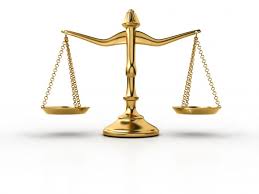 امیرالمؤمنین علی علیه السلام  فرمودند:
لا یقیم امرالله سبحانه الا من لایصانع و لایضارع و لایتبع المنافع؛
1- سازشکار و محافظه کار نباشد،
2- همرنگ دیگران نشود و بازی دشمنان منافقان و متکاثران را نخورد،
3- از خواسته و هوای نفس خود تبعیت نکند.
امر خدا را اقامه نمیکند، مگر کسی که سه ضلع توأمان را رعایت کند :
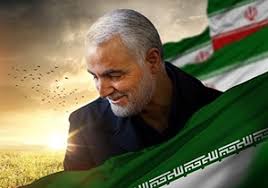 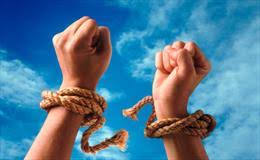 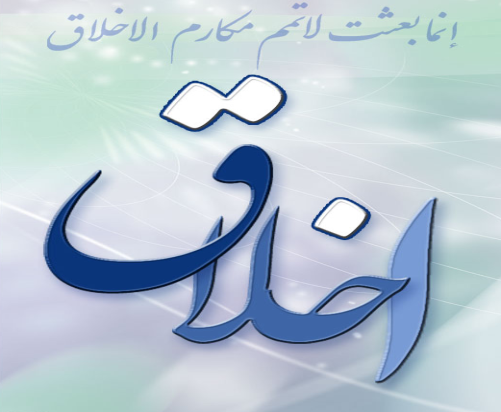 دوازدهم: تبیین قاعده مشورت و توجه به نظرات مدیران در اداره نظام اسلامی
اصل مشورت با مدیران حکومتی و به رسمیت شناختن دیدگاههای آنان، منطق پیچیده و مؤثری دارد که باید واکاوی و کالبد شکافی شود.
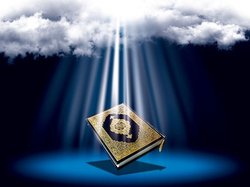 قرآن کریم
«فَبِمَا رَحْمَةٍ مِنَ اللَّهِ لِنْتَ لَهُمْ وَلَوْ کُنْتَ فَظًّا غَلِیظَ الْقَلْبِ لَانْفَضُّوا مِنْ حَوْلِکَ فَاعْفُ عَنْهُمْ وَاسْتَغْفِرْ لَهُمْ وَشَاوِرْهُمْ فِی الْأَمْرِ فَإِذَا عَزَمْتَ فَتَوَکَّلْ عَلَى اللَّهِ إِنَّ اللَّهَ یُحِبُّ الْمُتَوَکِّلِینَ؛
پس به [برکت] رحمت الهى با آنان نرمخو [و پرمهر] شدى و اگر تندخو و سختدل بودى قطعا از پیرامون تو پراکنده مى ‏شدند پس از آنان درگذر و برایشان آمرزش بخواه و در کار[ها] با آنان مشورت کن و چون تصمیم گرفتى بر خدا توکل کن زیرا خداوند توکل‏کنندگان را دوست مى دارد.» (آل عمران: ۱۵۹)
سیره پیامبر
سیره حضرت علی علیه السلام
«وَ لَا أَطْوِیَ دُونَکُمْ أَمْراً إِلَّا فِی حُکْمٍ؛ 

(از حقوق شما بر من این است که) کارى را جز حکم شرع، بدون مشورت با شما انجام ندهم.»( نهج البلاغه؛ نامه50)
دیگران را به مشورت دادن به خود توصیه می نمود
«لَکَ أَنْ تُشِیرَ عَلَیَّ وَ أَرَى فَإِنْ عَصَیْتُکَ فَأَطِعْنِی؛ 

تو حق دارى نظر مشورتى خود را به من بگوئى و من (پیرامون آن) بیندیشم (و تصمیم نهائى بگیرم)؛ اما اگر برخلاف نظر تو تصمیم گرفتم، باید از من اطاعت کنى.»
( نهج البلاغه؛ حکمت321)
در پاسخ به ابن عبّاس
وَ أَکْثِرْ مُدَارَسَةَ الْعُلَمَاءِ وَ مُنَافَثَةَ الْحُکَمَاءِ فِی تَثْبِیتِ مَا صَلَحَ عَلَیْهِ أَمْرُ بِلَادِکَ وَ إِقَامَةِ مَا اسْتَقَامَ بِهِ النَّاسُ قَبْلَکَ؛ 

برای استوار ساختن آنچه امور شهرهایت را به سامان آورد و برپا داشتن نظام نیکویی که مردم پیش از تو برپا داشته بودند، با دانشمندان فراوان گفت و گو کن و با فرزانگان سخن بسیار بگو.» (نهج البلاغه، نامه 53)
در نامه به جناب مالک اشتر
سوال
گستره مشورت های ساختاری ولیّ خدا، طیف گسترده ای از مؤمنین انقلابی تا ضعیف الإیمان ها و بیماردلان و حتی در مواردی منافقان را نیز دربر می گیرد؟
علی رغم مخالفت قلبی و فکری با دیدگاه مردم یا مسئولان، در مقام «عمل»، دیدگاه آنان را بر دیدگاه خود ترجیح می دهند؟
امام حسن علیه السلام
حضرت علی علیه السلام
«وَ اللَّهِ مَا کَانَ عِنْدِی مُؤْتَمَناً وَ لَا نَاصِحاً وَ لَقَدْ کَانَ الَّذِینَ تَقَدَّمُونِی اسْتَوْلَوْا عَلَى مَوَدَّتِهِ وَ وَلَّوْهُ وَ سَلَّطُوهُ بِالْإِمْرَةِ عَلَى النَّاسِ وَ لَقَدْ أَرَدْتُ عَزْلَهُ فَسَأَلَنِی الْأَشْتَرُ فِیهِ أَنْ أُقِرَّهُ فَأَقْرَرْتُهُ عَلَى کُرْهٍ مِنِّی لَهُ وَ تَحَمَّلْتُ عَلَى صَرْفِهِ مِنْ بَعْدُ؛ 
به خدا سوگند او (ابوموسی اشعری) نزد من مورد اطمینان و دلسوز نبود؛ کسانی که پیش از من زمامدار بودند، دلباخته او بودند و او را به ولایت و حکومت بر مردم گماشتند و من تصمیم داشتم او را عزل نمایم. اشتر از من خواست او را ابقاء نمایم؛ پس با کراهت او را ابقاء نمودم، ولی پس از آن تصمیم بر عزلش گرفتم.» 

(مفید، محمد بن محمد؛ الأمالی؛ تحقیق: استاد ولی، حسین؛ غفاری، علی اکبر؛ ص296-295)
«وَ إِنَّ مُعَاوِیَةَ قَدْ دَعَا إِلَى أَمْرٍ لَیْسَ فِیهِ عِزٌّ وَ لَا نَصَفَةٌ، فَإِنْ‏ أَرَدْتُمُ‏ الْمَوْتَ‏ رَدَدْنَاهُ عَلَیْهِ وَ حَاکَمْنَاهُ إِلَى اللَّهِ عزَّ وَ جَلّ بّظَبیِ السُّیُوف، وَ إِنْ أَرَدْتُمُ الْحَیَاةَ قَبِلْنَاهُ، وَ أَخَذْنَا لکم الرِّضَا؛
 
و همانا معاویه به چیزی دعوت نمود که نه در آن عزتی است و نه شرافت و انصافی؛ پس اگر آماده شهادتید، دعوت او به صلح را رد کرده و با تکیه بر شمشیرمان کار را به خدا واگذاریم؛ امّا اگر ماندن در دنیا را دوست می دارید، صلح او را بپذیریم و برای شما تأمین بگیریم». در این هنگام، مردم با سر دادن شعار «البقیة، البقیة»، خواهان پذیرش صلح شدند و حضرت نیز صلح را پذیرفت.

(ر.ک: جزری، ابن الأثیر؛ الکامل فی التاریخ؛ ج‏3، ص 406)